МКОУ Купреевская СОШ
Окружающий мир 3 класс
Тема : На юге Европы .
Греция.
Выполнила : Круглова С .Г .
Карта Европы
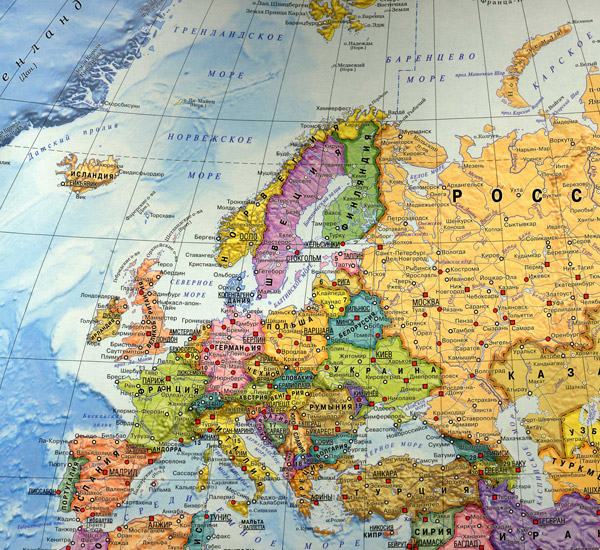 Греция .
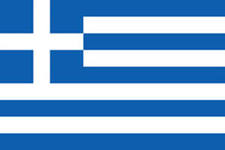 Столица -    Афины .
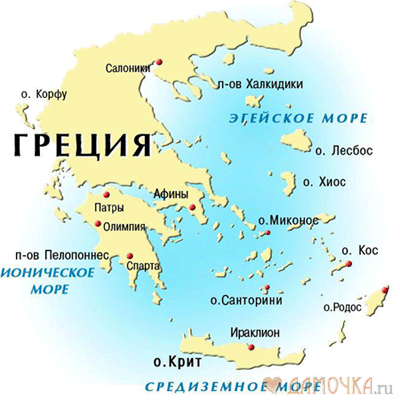 Глава государства – президент .
Государственный язык – греческий .
Акрополь
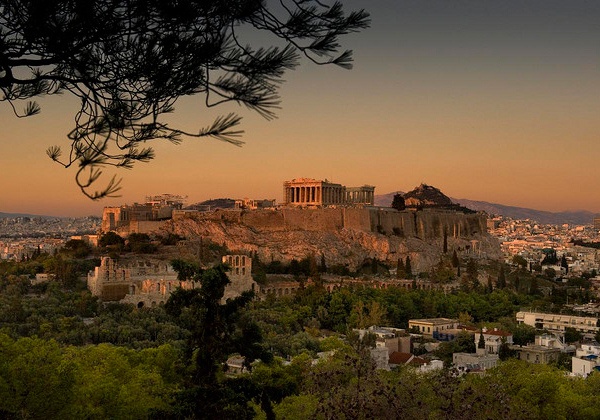 Главная достопримечательность Афин — это, конечно же, Акрополь, находящийся на высоком холме.
Парфенон
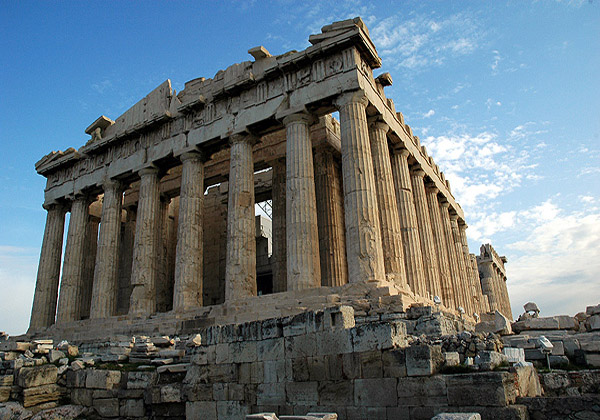 Символ Афин и всей Греции, а также самый известный памятник античности — это Парфенон.
Ареопаг
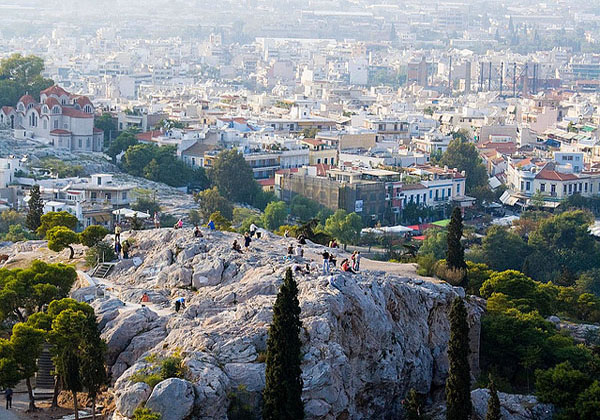 Напротив подъема на Акрополь в южной части Агоры находится Ареопаг.
Башня ветров
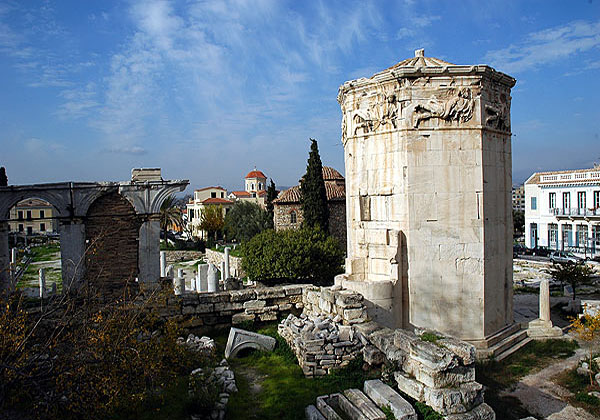 Башня ветров, которую построили во II веке до н.э. под руководством сирийского астронома Андроника Киррестского, находится недалеко от Римской Агоры.
Театр Диониса
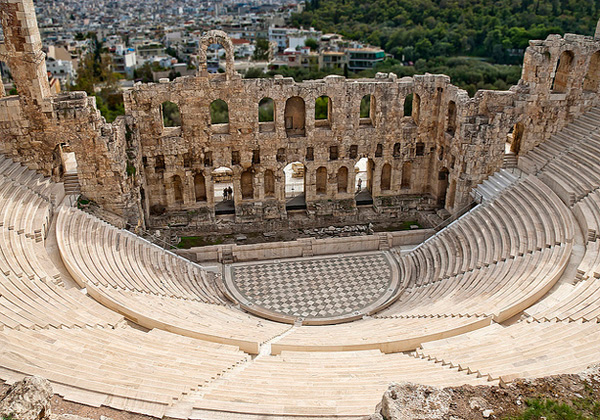 Под Акрополем расположен Театр Диониса, древнейший в Греции.
Дельфы
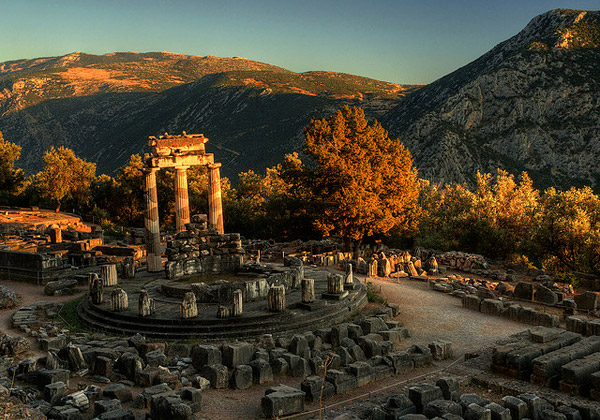 По легенде, город Дельфы был основан на том месте, где от руки бога Аполлона пал дракон Пифон.
Храм Зевса
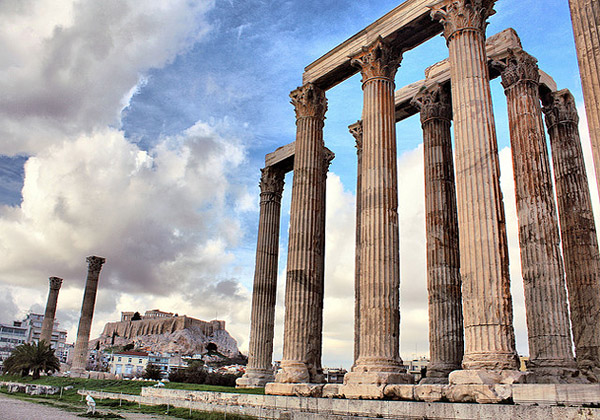 Самым крупным в Греции сохранившимся до наших дней храмом является Храм Зевса, превосходящий по размерам даже Парфенон. Он имеет длину 107 метров и ширину 41 метр
Монастыри Метеоры
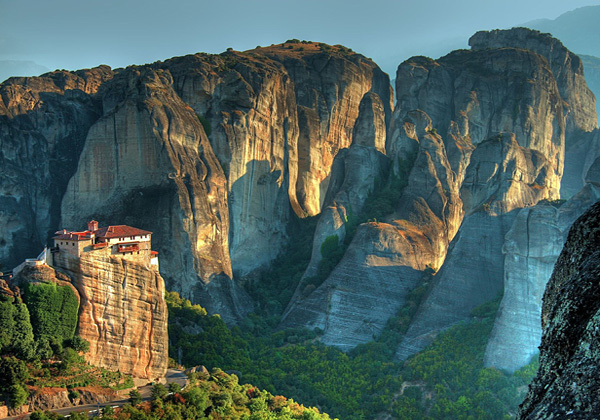 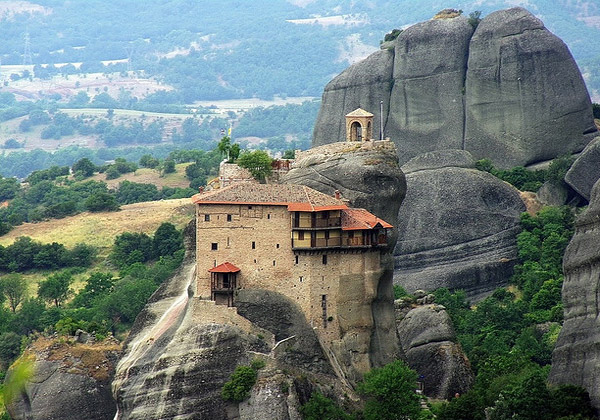 Метеоры — удивительные монастыри, которые возвышаются на скалах Греции.